Autism and ‘special diets’ – an updateDISC and DA joint meeting April 17th 2012
Zoe Connor, Freelance and Locum Dietitian
Chair of Dietitians in Autism – part of the Paediatric and Mental Health Groups of the British Dietetic Association
1
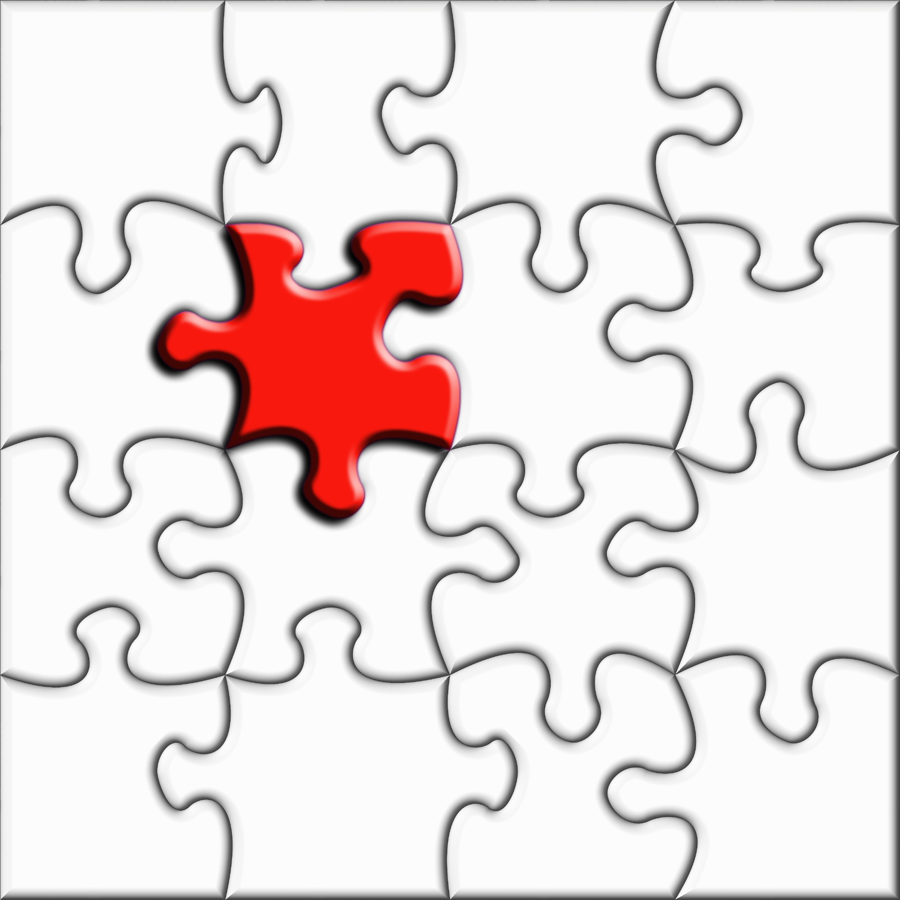 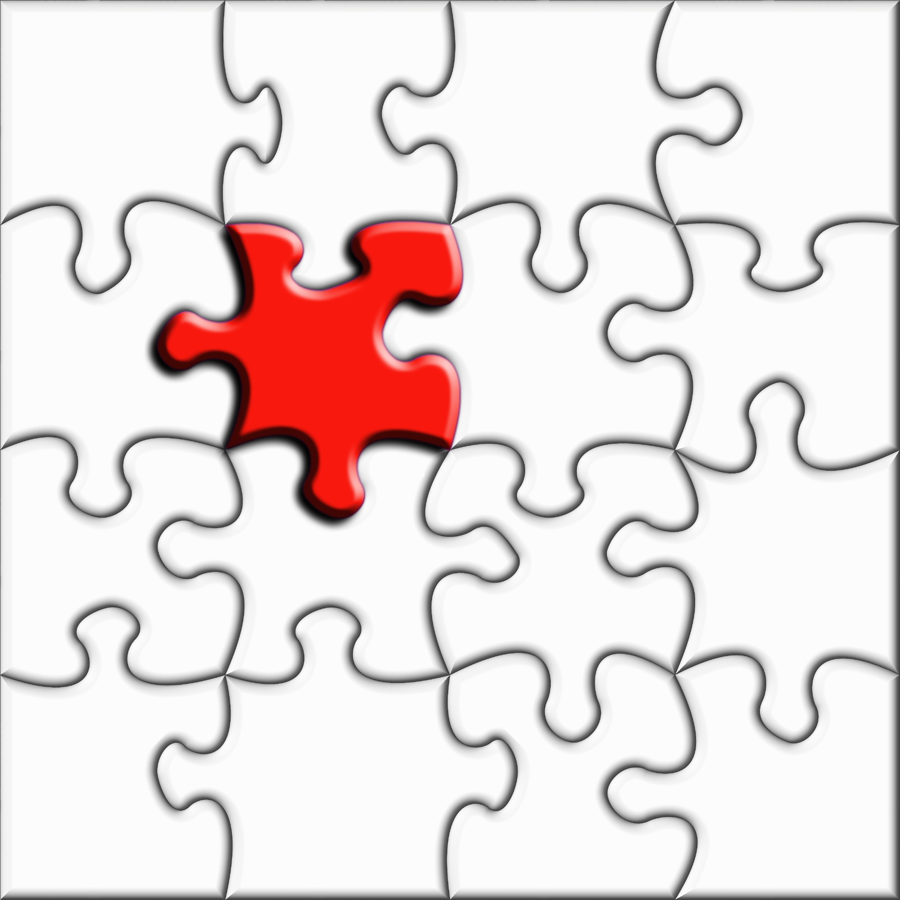 Genetics and epigenetics
Increased oxidative 
stress
Mitochondrial disfunction
Leaky gut
Epilepsy
Sensory processing disorders
allergies
The autism 
puzzle
Nutrient deficiencies
Sulphation disorders
Gut inflammation
Sub-types
Environmental stressors
Maternal nutrition
Reduced detoxification capacity
Altered neurotransmitters
2
Looking for causes and clues – what’s new?
3
Genetics vs Environment
Extensive gene studies have failed to find any single ‘autism gene’
Genes linked to a higher risk of autism have been identified
Susceptibility to ASD has moderate genetic heritability (37%) and a substantial shared twin environmental component (58%).
Genetic heritability and shared environmental factors among twin pairs with autism. Hallmayer J, et al. Archives of General Psychiatry. 2011 July
ASD, male twin concordance was 0.77 for MZ and 0.31 for DZ
4
[Speaker Notes: For families with one child with ASD the likelihood of having another child is increased 5-10x (Bailey, A., Le Couteur, A., Gottesman, I, et al. Autism as a strongly genetic disorder: evidence from a British twin study. 1995 Psychol. Med. 25, 63–77.)]
Links to maternal nutrition revealed
Large US population-based case-control study 
women who reported not taking prenatal vitamins (containing folic acid) before and during the first month of pregnancy were twice as likely to have a child with ASD as women who did take supplements.  
identified particular maternal gene variants which made the likelihood of having a child with ASD seven times as likely when not taking vitamins.  
Schmidt RJ et al Prenatal vitamins, one-carbon metabolism gene variants, and risk for autism. Epidemiology. 2011 22(4):476-85
5
New biochemical clues
low serum iron found
Hergüner S, et al Ferritin and iron levels in children with autistic disorder. Eur J Pediatr. 2011 Jun 4
Low zinc to copper ratios found
Russo AJ, Devito R. Analysis of Copper and Zinc Plasma Concentration and the Efficacy of Zinc Therapy in Individuals with Asperger's Syndrome, Pervasive Developmental Disorder Not Otherwise Specified (PDD-NOS) and Autism. Biomark Insights. 2011;6:127-33.
6
[Speaker Notes: Biochemical differences  clues to cause, sub-types and potential treatments]
The search for biochemical clues continues
Low zinc levels found
Yasuda et al. Infantile zinc deficiency: association with autism spectrum disorders. Scientific Reports. November 2011 - A study of hair zinc levels in 1,967 children with autistic disorders in Japan.  The incidence rate of zinc deficiency in infant group aged 0–3 year-old was estimated 43.5 % in males and 52.5 % in females. In older children it was around 30%.
7
[Speaker Notes: Biochemical differences  clues to cause, sub-types and potential treatments]
The search for biochemical clues continues
Low calcium and vitamin D
Meguid NA, et al. Reduced serum levels of 25-hydroxy and 1,25-dihydroxy vitamin D in Egyptian children with autism. J Altern Complement Med. 2010;16(6):641-5)
8
[Speaker Notes: Biochemical differences  clues to cause, sub-types and potential treatments]
The search for biochemical clues continues
markers of reduced sulphation capacity
Alberti A et al.   Sulphation Deficit in “Low Functioning” Autistic Children: A Pilot Study. Biolog Psych, 1999, 46 420-24, 
Al-Yafee YA, et al. Novel metabolic biomarkers related to sulfur-dependent detoxification pathways in autistic patients of Saudi Arabia BMC Neurol. 2011 Nov 4;11:139. 
Geier DA, et al. A prospective study of transsulfuration biomarkers in autistic disorders Neurochem Res. 2009 Feb;34(2):386-93. )
9
The search for biochemical clues continues
abnormal urine peptides, increased urine homocysteine and  various other abnormal vitamin, oxidative stress, energy transport, sulphation and detoxification markers
 Adams JB, et al Nutritional and metabolic status of children with autism vs. neurotypical children, and the association with autism severity. Nutr Metab. 2011, 8(1):34.
James SJ, et al.  Metabolic biomarkers of increased oxidative stress and impaired methylation capacity in children with autism. Amer J Clin Nutr, 2004, 80 1611-17.
10
The search for biochemical clues continues
Kałużna-Czaplińska J. Noninvasive urinary organic acids test to assess biochemical and nutritional individuality in autistic children. Clin Biochem. 2011 44(8-9):686-91.
Al-Mosalem OA, et al Metabolic biomarkers related to energy metabolism in Saudi autistic children. Clin Biochem. 2009;42(10-11):949-57
Meguid NA, et al. Evaluation of oxidative stress in autism: defective antioxidant enzymes and increased lipid peroxidation. Biol Trace Elem Res. 2011;143(1):58-65
11
Mitochondrial dysfunction emerges as  a common issue
The prevalence of MD in the general population of ASD was 5.0% (95% confidence interval 3.2, 6.9%), much higher than found in the general population (≈ 0.01%). 
Mitochondrial dysfunction in autism spectrum disorders: a systematic review and meta-analysis. Rossignol DA, Frye RE. Mol Psychiatry. 2012 Mar;17(3):290-314. doi: 10.1038/mp.2010.136. Epub 2011 Jan 25.
12
Mitochondrial disorders continued
Mitochondrial disorders have been identified in as many as 7% of 69 adolescents with ASD.  
Oliveira G, Diogo L, Grazina M, et al. Mitochondrial dysfunction in autism spectrum disorders: a population-based study. Dev Med Child Neurol. 2005;47(3):185–189
Constipation is a red-flag for mitochondrial disorder - caused by gut dysmotility.  
Guidelines for recognition, diagnosis and management of mitochondrial disease:    
Haas RH, Parikh S, Falk MJ, et al. Mitochondrial disease: a practical approach for primary care physicians. Pediatrics. 2007; 120(6):1326–1333
13
Is ASD ‘Treatable?’
14
High profile reports of recoveries and cures continue....
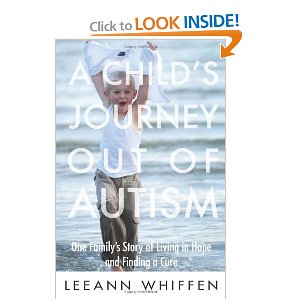 15
Research backs up that it is not a static condition
Up to 40% of children ‘lose’ their diagnosis as they get older
Close HA, et al.  Co-occurring Conditions and Change in Diagnosis in Autism Spectrum Disorders. Pediatrics. Epub Jan 2012.
Loss of diagnosis is more common for those more ‘mildly’ affected, or without other coexisting conditions.  
Whether these changes are due to some sort of ‘recovery’, or just a shifting of how much underlying ASD traits impede ‘normal’ life is not known.
16
But for some the idea of a ‘cure’ is unpalatable
“Because of this book, we started on a journey of recovery that I still believe will be completed. Very hopeful, encouraging and empowering!”
					vs
“Ever wonder how the person with autism feels about "being cured"? Everything you ever felt like doing is WRONG! We must cure you so that we will like how you live with the rest of the world.” 
Source – comments on the second book on Amazon.com
17
[Speaker Notes: ... many things that are more difficult when one has autism, that can be changed to make a autism friendly world. A big one is diet. (Many people show drastic changes in autistic behavior when their diet is changed - this isn't because they are "less" autistic, but the things that trigger the "unacceptable" behavior are taken away) Think of it as maybe having a sticker in your foot - want to go to school to be "disciplined" into not screaming every time it punctures you - or want to take the sticker out?Obviously, if you know autism, you know the many other things (like tags - and change) that can bring out socially unacceptable (yuck!) behavior in us. Help us remove these from our lives - don't try to force us to be someone we're not! 
Source as on last slide]
Where we fit in - How could diet help individuals with ASD?
Direct impact on brain 
Neurotransmitter balance affected by diet
Brain cell structure affected by fatty acid intake and balance
Ketosis – unknown mechanisms
Inflammation – can be reduced by diet
Deficiencies – e.g. Iron
Correction of inborn errors of metabolism eg sulphation and antioxidant pathways???
Untreated Coeliac Disease
Etc, etc
18
Where we fit in - How could diet help individuals with ASD?
Indirectly
Ability to concentrate and learn could increase and undesirable behaviour decrease if pain or discomfort reduced – e.g. from 
deficiencies
reactions to foods / additives
gut fermentation / IBS symptoms 
constipation
inadequate detoxification pathways????
etc., etc
19
Gastro Issues – what’s new
20
Expert guidance for management of GI problems published in 2009:
“Individuals with ASDs who present with gastrointestinal symptoms warrant a thorough evaluation, as would be undertaken for individuals without ASDs who have the same symptoms or signs.”  
Buie T, Campbell D, Fuchs GJ III, et al. Evaluation, diagnosis, and treatment of gastrointestinal disorders in individuals with ASDs: a consensus report. Pediatrics. 2009; 125(s1):S1–S18 ***** KEY READING*****
21
Expert guidance for management of GI problems published in 2009:
Prevalence of gastrointestinal symptoms in children with ASD ranges from 9% to more than 70%
Behaviours and symptoms that can be markers of abdominal pain or discomfort in ASD listed in the consensus statement include irritability, agitation, aggression, constant eating, feeding problems, pica, unusual posturing , unexplained repetitive behaviours, aggression and sensitivity.
22
Expert guidance for management of GI problems published in 2009:
Evidence is growing for links between gut inflammation in children with ASD, and resultant inflammatory responses in the brain which could elicit autistic behaviours or impair neurodevelopment.
23
Need for increased Coeliac screening in ASD?
Three times increased prevalence in ASD
Barcia G, Posar A, Santucci M. Autism and Coeliac Disease. 2008 J Autism Dev Disord (2008) 38:407–408
Coeliac Disease can present atypically as neurological symptoms including autism
Genuis SJ, Bouchard TP Celiac disease presenting as autism. J Child Neurol. 2010; 25(1):114-9.
24
Need for increased Coeliac screening in ASD?
NICE Coeliac guidance is that Coeliac screening be offered to anyone with unexplained gut problems, fatigue, depression, epilepsy or iron deficiency (ie most of my ASD pts!) 
National Institute of Clinical Excellence Clinical Guideline 86: Coeliac disease: Recognition and assessment of coeliac disease 2009
25
Diet as a ‘Treatment’ – what’s new
26
Are dietary interventions still fashionable in the UK?
A recent survey of 325 parents of children with ASD in England reported that up to 29% had tried or were on an exclusion diet, and up to 52% were on micronutrient supplements.    
Huxham L.  Feeding Problems and Current Dietary Practices in Children with Autism Spectrum Disorder in England.  Thesis submitted for degree of Master of Nutrition at the University of Stellenbosch.  March 2012. Results supplied by author prior to its submission in December 2011.
27
Reports of great improvements on GFMF diets
19% of parents of children with ASD in England who were surveyed had tried a gluten and or milk free diet, (incidentally 43% of these had never seen a dietitian). 
A majority of these parents reported significant improvements in various aspects of their child’s wellbeing on a gluten and/or milk free diet – particularly in 
bowel habits (65% n=54); 
general health (87% n=55);
28
Reports of great improvements on GFMF diets
sleeping patterns (60% n=31); 
concentration (74% n=42); 
and social communication (72% n=38).  
Parents of two children reported significant ‘recovery’ from autism on the gluten and/or milk free diet.  
These results are consistent with other anecdotal reports and surveys worldwide.
29
Results of the ScanBrit study
Whiteley P, et al The ScanBrit randomised, controlled, single-blind study of a gluten- and casein-free dietary intervention for children with autism spectrum disorders Nutr Neurosci. 2010 Apr;13(2):87-100
a two-stage, 24-month, randomised, controlled trial incorporating an adaptive 'catch-up' design and interim analysis. 
Stage 1 of the trial saw 72 Danish children (aged 4 years to 10 years 11 months) assigned to diet (A) or non-diet (B) groups by stratified randomisation. 
Based on per protocol repeated measures analysis, data for 26 diet children and 29 controls were available at 12 months. 
At this point, there was a significant improvement to mean diet group scores (time*treatment interaction) on sub-domains of ADOS, GARS and ADHD-IV measures.
30
Results of the ScanBrit study
Surpassing of predefined statistical thresholds as evidence of improvement in group A at 12 months sanctioned the re-assignment of group B participants to active dietary treatment. 
Stage 2 data for 18 group A and 17 group B participants were available at 24 months. 
Multiple scenario analysis based on inter- and intra-group comparisons showed some evidence of sustained clinical group improvements although possibly indicative of a plateau effect for intervention. 
Our results suggest that dietary intervention may positively affect developmental outcome for some children diagnosed with ASD. In the absence of a placebo condition to the current investigation, we are, however, unable to disqualify potential effects derived from intervention outside of dietary changes. Further studies are required to ascertain potential best- and non-responders to intervention.
But.... Multivitamins and minerals also given to those on the GFMF diet!!!? Nullifies results??
31
Correction of iron deficiency impacts on sleep
Iron - an open-label treatment trial found that iron therapy significantly improved sleep in many children with ASD - many of which had low serum levels. 
Dosman CF, Brian JA, Drmic IE, et al Children with autism: effect of iron supplementation on sleep and ferritin. Pediatr Neurol. 2007; 36(3):152-8.
32
Some evidence for zinc and vitB6 supplementation
Zinc - reduced autism symptom severity was seen in children with abnormal zinc to copper ratios after zinc and vitamin B6 supplementation
Russo AJ, Devito R. Analysis of Copper and Zinc Plasma Concentration and the Efficacy of ZincTherapy in Individuals with Asperger's Syndrome, Pervasive Developmental Disorder Not Otherwise Specified (PDD-NOS) and Autism. Biomark Insights. 2011;6:127-33.
33
Some evidence to support fish oils
A randomised control trial in 27 children found a decrease in hyperactive behaviour in the supplement group.  
Bent S, Bertoglio K, Ashwood P et al. A pilot randomized controlled trial of omega-3 fatty acids for autism spectrum disorder. J Autism Dev Disord. 2011 May;41(5):545-54.
34
Some evidence for probiotics
A double-blind placebo controlled trial of L.plantarum WCFS1 showed improvements in stool consistency and behaviour in children with ASD, but the drop out rate was high and resulted in only 17 out of 62 completing the 3 week trial. 
Parracho, H. M. R. T., Gibson, G. R., Knott, F., Bosscher, D., Kleerebezem, M. and McCartney, A. L. (2010) A double-blind, placebo-controlled, crossover-designed probiotic feeding study in children diagnosed with autistic spectrum disorders.International Journal of Probiotics and Prebiotics, 5 (2): 69-74.
35
Digestive enzymes not seen to help (much)
A double-blind placebo controlled trial using crossover design over 6 months for 43 children saw no clinically significant improvement in behaviour or gastrointestinal symptoms, but a small significant improvement was seen in food variety eaten.
Munasinghe SA, Oliff C, Finn J, Wray JA. Digestive enzyme supplementation for autism spectrum disorders: a double-blind randomized controlled trial. J Autism Dev Disord. 2010 Sep;40(9):1131-8.
36
Evidence that multivitamin and mineral supplementation helps
Adams JB, Audhya T, McDonough-Means S Effect of a vitamin/mineral supplement on children and adults with autism BMC Pediatrics 2011, 11:111
randomized, double-blind, placebo-controlled three month vitamin/mineral treatment study of 41 children and adults with autism.
37
Evidence that multivitamin and mineral supplementation helps
Results
The vitamin/mineral supplement was generally well-tolerated, and individually titrated to optimum benefit. 
Levels of many vitamins, minerals, and biomarkers improved/increased showing good compliance and absorption.
38
Evidence that multivitamin and mineral supplementation helps
Statistically significant improvements in metabolic status were many including: 
total sulfate (+17%, p = 0.001), 
S-adenosylmethionine (SAM; +6%, p = 0.003),
reduced glutathione (+17%, p = 0.0008), 
ratio of oxidized glutathione to reduced glutathione (GSSG:GSH; -27%, p = 0.002), 
nitrotyrosine (-29%, p = 0.004), 
ATP (+25%, p = 0.000001), 
NADH (+28%, p = 0.0002), 
and NADPH (+30%, p = 0.001). 
Most of these metabolic biomarkers improved to normal or near-normal levels.
39
Evidence that multivitamin and mineral supplementation helps
The supplement group had significantly greater improvements than the placebo group on the Parental Global Impressions-Revised (PGI-R, Average Change, p = 0.008), and on the subscores for Hyperactivity (p = 0.003), Tantrumming (p = 0.009), Overall (p = 0.02), and Receptive Language (p = 0.03). For the other three assessment tools the difference between treatment group and placebo group was not statistically significant.
40
Evidence that multivitamin and mineral supplementation helps
But:
The study used a supplement with many vitamin and mineral dosages well above the US RDAs but at or within the Tolerable Upper Limit.  The supplement did not contain iron or copper, and did contain sulphur as MSM, coenzyme CoA and lithium (500mcg).
Plus – questionable lab tests used?
41
Malnutrition – are our ASD children at risk?
42
Serious deficiencies could be widespread...
Children with ASD and selective eating are significantly more likely than typical controls to be at risk of at least one serious nutrient deficiency.
Zimmer MH, Hart LC, Manning-Courtney P, et al. Food Variety as a Predictor of Nutritional Status Among Children with Autism. J Autism Dev Disord. 2011 May 10. [Epub ahead of print]
Cases of scurvy (presenting as muscle atrophy)
Monks G et al. A case of scurvy in an ASD Boy. Journal of Drugs in Dermatology 2002 1:67-69
Cole JA, Warthan MM, Hirano SA et al. Scurvy in a 10-Year-Old Boy. Pediatric Dermatology. 2011 Vol 28:4 444-446
43
Many case reports of serious deficiencies
Cases of vitamin A and D deficiency (presenting as limp and periorbital swelling)
Clark JH et al. Symptomatic Vitamin A and D Deficiencies in an Eight-Year-Old With Autism J Parenter Enteral Nutr 1993 17(3):284-286
Three cases of vitamin B12 deficiency (presenting as partially reversible optic neuropathy)
Pineles SL et al. Vitamin B12 optic neuropathy in autism. Pediatrics. 2010 Vol 126(4):967-70
44
Many case reports of serious deficiencies
Three cases of vitamin A deficiency (presenting as vision loss)
McAbee GN et al. Permanent visual loss due to dietary vitamin A deficiency in an autistic adolescent. J Child Neurol. 2009 24(10):1288-9
Uyanik O, et al. Food faddism causing vision loss in an autistic child. Journal Child Care Health Dev. 2006 32(5):601-2
Steinemann TL, et al. Vitamin A deficiency and xerophthalmia in an autistic child. Journal Arch Ophthalmol. 1998 116(3):392-3.
45
Many case reports of serious deficiencies
Two cases of severe malnutrition, one involving a rash resolving with zinc supplementation. 
Tang B, Piazza CC, Dolezal D, Stein MT. Severe feeding disorder and malnutrition in 2 children with autism. J Dev Behav Pediatr. 2011; 32(3):264-7.
46
Suggested good practice
47
Suggested good practice for care of children and young people with ASD
Be ASD-friendly - make necessary changes to your clinic setting and appointment times, seek out training where necessary
Aim for intake to meet the RNIs for the full range of vitamins and minerals via a supplement if unachievable via diet modification. 
Consider iron supplementation if sleep problems are present. 
Be proactive in requesting vitamin and mineral tests for children with restricted diets – consider seeking local consensus that this is automatically included (plus Coeliac screen) when blood is drawn for genetic screening after initial diagnosis to minimise stress on child
48
: Suggested good practice for dietetic care of children and young people with ASD
Consider avoidance of food additives and sweeteners, and inclusion of omega-3 rich foods or supplements with concurrent reduction of omega-6 intake, particularly if ADHD also present   
If signs of any otherwise unexplained gastrointestinal problems, refer to paediatrician or gastroenterologist for Coeliac screen and further investigation
49
: Suggested good practice for dietetic care of children and young people with ASD
If indicated by gastrointestinal symptoms or behaviour that may be caused by gastrointestinal distress, consider trial exclusion of gluten and/or milk and/or soya and/or fermentable carbohydrates and/or any foods suspected to be problematic by parents as indicated and/or trial of prebiotics or probiotics
If epilepsy present consider trial of classic or modified ketogenic diet, in conjunction with neurologist, or referral to a centre who is experienced in this approach 
If parents keen to try therapeutic doses of supplements advise to seek advice from doctor to medically supervise, and to consider monitoring serum vitamin and mineral levels
50
Weighing up the pros and cons of approaches
51
52
Useful reading to keep up to date..
Paul Whiteley’s blog - http://questioning-answers.blogspot.co.uk/
53
Thoughts...
How much evidence do we need before we start to offer diet as a trial intervention? 

Where do we stand as a profession on advising on supplements above the RNI?

If not ours, who’s responsibility is it?
54